INFERTILITAS
Ario Seto - 1810211094
Definisi
Infertilitas merupakan masalah yang dihadapi oleh pasangan suami istri yang telah menikah selama minimal satu tahun, melakukan hubungan sanggama teratur, tanpa  menggunakan kontrasepsi, tetapi belum berhasil memperoleh kehamilan. 
Pada prinsipnya masalah yang terkait dengan infertilitas ini dapat dibagi berdasarkan masalah yang sering dijumpai pada perempuan dan masalah yang sering dijumpai pada lelaki.
Dapat merupakan kelainan langsung organ-organnya, tetapi dapat pula disebabkan oleh faktor lain yang mempengaruhinya seperti faktor infeksi, faktor hormonal, faktor genetik, dan faktor proses penuaan.
Epidemiologi
Survei kesehatan rumah tangga di Indonesia tahun 2000, diperkirakan ada kurang lebih 3,5 juta pasangan (7 juta orang) infertil. Pasangan infertil telah meningkat mencapai 15-20% dari sekitar 50 juta. Infertilitas sebanyak 40% disebabkan oleh wanita, 20% oleh pria dan 40% lainnya di sebabkan oleh faktor pria dan wanita. Prevalensi kejadian infertilitas perempuan di Indonesia sebanyak infertil primer 15% pada usia 30-34 tahun, meningkat 30% pada usia 35-39 tahun dan 64% pada usia 40-44 tahun.
Menurut pembagiannya, infertilitas dapat diklasifikasikan sebagai infertilitas primer dan infertilitas sekunder.
a. Infertilitas primer adalah pasangan suami-istri belum mampu dan belum pernah memiliki anak setelah 1 tahun berhubungan seksual sebanyak 2-3 kali per minggu tanpa menggunakan alat kontrasepsi dalam bentuk apapun.
b. Infertilitas sekunder adalah pasangan suami istri telah atau pernah memiliki anak sebelumnya, tetapi saat ini belum mampu memiliki  anak lagi setelah 1 tahun berhubungan seksual sebanyak 2-3 kali per minggu tanpa menggunakan alat atau metode kontrasepsi dalam bentuk apapun.
Klasifikasi
Faktor Risiko
Secara garis besar penyebab infertilitas dapat dibagi menjadi faktor tuba dan pelvik (35%),"faktor lelaki (35%), faktor ovulasi (15%), faktor idiopatik (10%), dan factor lain (5%).
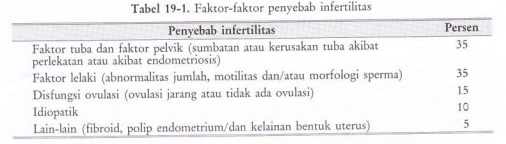 Faktor risiko umum
Non-Organik
Usia
Usia, terutama usia istri, sangat menentukan besarnya kegagalan fertilisasi Ketika usia istri mencapai 40 tahun maka kesempatan untuk hamil hanya sebesar lima persen per bulan dengan kejadian kegagalan sebesar 34 - 52%. (Speroff L)
Akibat masalah ekonomi atau adanya keinginan segolongan perempuan unruk meletakkan kehamilan sebagai prioritas kedua.
Frekuensi Sanggama
Angka kejadian kehamilan mencapai puncaknya ketika pasangan suami istri melakukan hubungan suami istri dengan frekuensi 2 - 3 kali dalam seminggu.
Pola Hidup
Alkohol
Pada lelaki terdapat sebuah laporan yattg menyatakan adanya hubungan antara minum alkohol dalam jumlah banyak dengan penunrnan kualitas sperma.
 Merokok
Dari beberapa penelitian yang ada, dijumpai fakta bahwa. Penurunan fertilitas perempuan juga terjadi pada perempuan perokok pasif. Penurunan fertilitas juga dialami oleh lelaki yang memiliki kebiasaan merokok.
Berat Badan
Perempuan dengan indeks massa tubuh yang lebih daripada 29, yang termasuk di dalam kelompok obesitas, terbukti mengalami keterlambatan hamil.
Etiologi Infertilitas Pada Perempuan
Berbagai gangguan yang memicu terjadinya infertilitas antara lain:
Pada Perempuan
Hormonal
Gangguan glandula pituitaria, thyroidea, adrenalis atau ovarium yang menyebabkan :
Kegagalan ovulasi.
Kegagalan endometrium uterus untuk berproliferasi dan sekresi.
Sekresi vagina dan cervix yang tidak menguntungkan bagi sperma.
Kegagalan gerakan (motilitas) tuba falopii yang menghalangi spermatozoa mencapai uterus.
Sumbatan
Tuba falopii yang tersumbat bertanggung jawab untuk kira-kira sepertiga dari penyebab infertilitas. Sumbatan tersebut dapat disebabkan :
Faktor Lokal
Fibroid uterus, yang menghambat implantasi ovm.
Erosi cervix yang mempengaruhi pH sekresi sehingga merusak sperma.
Kelainan kongenital vagina, cervix atau uterus yang menghalangi pertemuan sperma.
Penyakit radang pelvis umum, misalnya apendixitis dan peritonitis.
Infeksi tractus genitalis yang baik, misalnya gonore.
Masalah Organik pada Wanita
Wanita:
Masalab Vagina:
Vaginitis, Vaginismus, Dispareunia
Masalab Uterus:
Faktor serviks
- Servisitis. Servisitis kronis dapat menyebabkan kesulitan bagi sperma untuk melakukan penetrasi ke dalam kavum uteri. 
- Trauma pada serviks. Tindakan operatif tertentu pada serviks seperti konisasi atau upaya abortus profokatus sehingga menyebabkan cacat pada serviks, dapat menjadi penyebab terjadinya infertilitas.
Faktor kavum uteri:
Kelainan anatomi kavum uteri. Adanya septum pada kavum uteri
Faktor endometriosis. 
Adanya kaitan antara kejadian polip endometrium dengan ke jadian endometrium kroniks tampaknya meningkatkan kejadian infertilitas.
Faktor myometrium: 
Mioma uteri mempengaruhi fertilitas kemungkinan terkait dengan sumbatan pada tuba, sumbatan pada kanalis servikalis, atau mempengaruhi implantasi 
Masalah Tuba:
Keiainan tuba yang seringkali dijumpai pada penderita infertilitas adalah sumbatan tuba baik pada pangkal, pada bagian tengah tuba, maupun pada uiung distal dari tuba
Masalab Ovarium 
Sindrom ovarium poIikistik mempakan masalah gangguan ovulasi utamayang seringkali dijumpai pada kasus infertilitas.
Etiologi Infertilitas Pada Laki-laki
Pada Laki-laki
Gangguan Spermatogenesis
Analisis cairan seminal dapat mengungkapkan :
Jumlah spermatozoa kurang dari 20 juta per mililiter cairan seminal.
Jumlah spermatozoa yang abnormal lebih dari 40% yang berupa defek kepala (caput) atau ekor (cauda) yang spesifik. Keadaan ini mungkin karena adanya aplasia sel germinal, pengelupasan, atau suatu defek kongenital, atau beberapa penyebab yang tidak dapat ditetapkan.
Cairan seminal yang diejakulasikan kurang dari 2 ml.
Kandungan kimia cairan seminal tidak memuaskan, misalnya kadar glukosa, kolesterol, atau enzim hialuronidase abnormal dan pH-nya terlalu tinggi atau terlalu rendah.
Obstruksi
Sumbatan (oklusi) kongenital duktus atau tubulus.
Sumbatan duktus atau tubulus yang disebabkan oleh penyakit peradangan (inflamasi) akut atau kronis yang mengenai membran basalis atau dinding otot tubulus seminiferus, misalnya orkitis, infeksi prostat, infeksi gognokokus. Penyakit ini merupakan penyebab yang paling umum pada infertilitas pria.
Ketidakmampuan Koitus atau Ejakulasi
Faktor-faktor fisik misalnya hipospadia, epispidia, deviasi penis seperti pada priapismus atau penyakit peyronie.
Faktor-faktor psikologis yang menyebabkan ketidakmampuan untuk mencapai atau mempertahankan ereksi.
Alkoholisme kronik.
Gejala Klinis
Pada umumnya tidak ditemui gejala klinis, namun jika infertiitas diakibatkan kelainan organik, dapat ditemui keluhan berikut
Dispareunia: merupakan masalah kesehatan yang ditandai dengan rasa tidak nyaman atao rasa nyeri saat melakukan sanggama. Dispareunia dapat dialami perempuan atau pun lelaki. 
Vaginismus: merupakan masalah pada perempuan yang ditandai dengan adanya rasa nyeri saat penis akan melakukan penetrasi ke dalam vagina. Hal ini bukan disebabkan oleh kurangnya zat lubrlkans atau pelumas vagina, tetapi terutama disebabkan oleh diameter liang vagina yang terlalu sempit, akibat kontraksi refleks otot pubokoksigeus yang terlalu sensitif, sehingga terjadi kesulitan penetrasi vagina oleh penis.
Sindrom ovarium polikistik mempakan masalah gangguan ovulasi utamayang seringkali dijumpai pada kasus infertilitas. Dijumpai tiga gejala di bawah ini.
. Terdapat siklus haid oligoovulasi atau anovulasi.
. Terdapat gambaran ovarium polikistik pada pemeriksaan ultrasonografi (USG).
. Terdapat gambaran hiperandrogenisme baik klinis maupun biokimiawi.
Pemeriksaan dasar Infertilitas
Anamnesis
Pada awal pertemuan, penting sekali untuk memperoleh data apakah pasangan suami istri atau salah satunya memiliki kebiasaan merokok atau minum, minuman beralkohol.
Perlu juga diketahui apakah pasutri atau salah satunya menjalani terapi khusus seperti antihipertensi, kartikosteroid, dan sitostatika.
Siklus haid merupakan variabel yang sangat penting. Dapat dikatakan siklus haid normal jika berada dalam kisaran antara 21 - 35 hari. Sebagian besar perempuan dengan siklus haid yang normal akan menunjukkan siklus haid yang berovulasi. Untuk mendapatkan rerata siklus haid perlu diperoleh informasi haid dalam kurun 3 - 4 bulan terakhir. Perlu juga diperoleh informasi apakah terdapat keluhan nyeri haid setiap bulannya dan perlu dikaitkan dengan adanya penurunan aktivitas fisik saat haid akibat nyeri atau terdapat penggunaan obat penghilang nyeri saat haid terjadi.
Perlu dilakukan anamnesis terkait dengan frekuensi sanggama yang dilakukan selama ini. Akibat sulitnya menentukan saat ovulasi secara tepat, maka dianjurkan bagi pasutri untuk melakukan sanggama secara teratur dengan frekuensi 2 - 3 kali per minggu.
Pemeriksaan Fisik
Pemeriksaan fisik yang dilakukan untuk mencari penyebab dari gangguan endokrin seperti jerawat, hirsutisme, kebotakan, acanthosis nigrican, virilisasi, gangguan lapang pandang, gondok, dan adanya ciri penyakit tiroid
Pemeriksaan pelvis
Pemeriksaan pelvis sebaiknya dilakukan untuk mencari dugaan endometriosis yang ditandai dengan adanya nodul pada vagina, penebalan forniks posterior, nyeri tekan, nyeri pada organ-organ pelvis. Jika saat pemeriksaan muncul rasa nyeri, sebaiknya diwaspadai adanya kemungkinan patologi pelvis.
Pemeriksaan Penunjang Infertilitas
Pemeriksaan penunjang diperlukan untuk mendiagnosis infertilitas pada wanita, yaitu biopsi endometrium pada hari pertama menstruasi, histerosalfingorafi, histeroskopi, laparaskopi atau laparatomi. Tujuan pemeriksaan penunjang infertilitas adalah mengetahui keadaan ovarium yaitu folikel graaf atau korpus luteum, mengetahui faktor peritonium, melepaskan perlekatan, dan tuboplasti-melepaskan fimosis fimbrie tuba
Pemeriksaan Penunjang
Pemeriksaan dasar yang dianjurkan untuk mendeteksi atau mengonfirmasi adanya ovulasi dalam sebuah siklus haid adalah penilaian kadar progesteron pada fase luteal madia, yaitu kurang lebih 7 hari sebelum perkiraan datangnya haid. Adanya ovulasi dapat ditentukan jika kadar progesteron fase luteal madia dijumpai lebih besar dari 9,4 mg/ml (30 nmol/l).
Pemeriksaan kadar luteinizing hormone (LH) dan follicles stimulating hormone (FSH) dilakukan pada fase proliferasi awal (hari 3 - 5) terutama jika dipertimbangkan terdapat peningkatan LH/FSH pada kasus sindrom ovarium polikistik (SOPK).
Pemeriksaan analisis sperma sangat penting dilakukan pada awal kunjungan pasutri dengan inasalah infertilitas, karena dari berbagai penelitian menunjukkan bahwa factor lelaki turut memberikan kontribusi sebesar 4O% terhadap kejadian infertilitas.
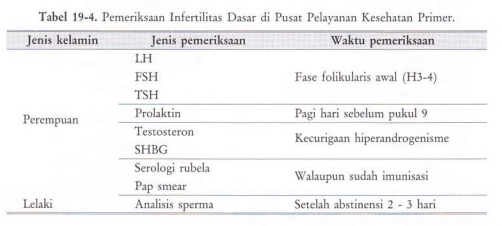 Sumber
Matthew H. Walker; Kyle J. Tobler., Female Infertility, https://www.ncbi.nlm.nih.gov/books/NBK556033/
Anwar, M. 2011. Ilmu Kandungan Edisi Ketiga. Jakarta: PT Bina Pustaka. Sarwono Prawirohardjo